Ion Source Status 
Aug 27, 2019
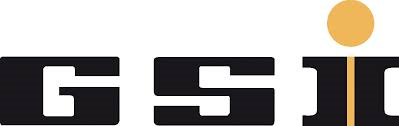 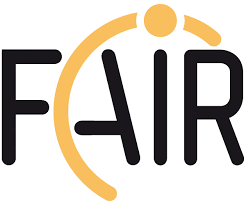 Terminal South ready for beam time, PIG with Ar, no water (LEBT)
Preparation of uranium electrodes for 2.7 Hz at Framatome beginning of October
For 2.7 Hz uranium tests. UNILAC timing ready?
Waiting for MOU (18 GHz)
Duoplasmatron at HSST: We reached 50emA full beam current with stable operation (H2)